“Deus não nos chamou para
a impureza, e sim para a santificação.” 
(1Tessalonicenses 4:7).
Verso para memorizar
Citações
➙ “Muitas vezes consideramos a mordomia apenas como uma questão de nossa entrega a Deus, mas este aspecto é secundário. Antes de que possamos dar, devemos possuir, e antes de possuir devemos receber. Portanto, a  mordomia é, em primeiro lugar, receber os bons e abundantes dons de Deus. E uma vez recebidos, esses talentos não devem ser usados exclusivamente para o nosso bem. Também devem ser usados para o benefício dos demais e, por último, para a glória de Deus, o doador. O administrador precisa uma mão aberta para receber de Deus e logo uma mão ativa para dar a Deus e ao próximo.” Murray J. Harris
Citações
➙ “A mordomia cristã começa com Deus no centro. Quando a mordomia gira em torno de qualquer outro centro, será mal interpretada. A instituição da igreja é um substituto inadequado do corpo encarnado de Cristo. A igreja como instituição é um meio para o fim, como a comunhão de todos os crentes. A mordomia é servir a Deus através da igreja, e não a instituição da igreja.” Dan R. Dick
Citações
➙ “O mundo pergunta: 'O que um homem possui?' Cristo pergunta: 'Como ele o uitliza?'.” Andrew Murray
Mordomia “não é uma teoria nem uma filosofia, mas um programa de trabalho. É, em verdade, a lei da vida cristã […]. Ela é necessária para uma compreensão adequada da existência, e essencial para uma verdadeira e vital experiência religiosa. Não é simplesmente uma questão
de aceitação mental, mas um ato da vontade, uma operação definitiva e decisiva que diz respeito
a todos os aspectos da vida”
(LeRoy E. Froom, Stewardship in Its Larger Aspects [Mordomia em seus aspectos mais amplos]. Mountain View, CA: Pacific Press, 1929, p. 5).
Perguntas para refletir
➙ Como podemos definir o papel da mordomia?
➙  A mordomia é a causa ou o resultado?
➙  Normalmente, as pessoas parecem indiferentes quando mencionam a mordomia, por quê isto ocorre?

➙ Como podemos fazer que a mordomia se centralize mais em nossa vida em Cristo que em pagar dinheiro a uma organização?➙  Qual é o nosso papel no avanço do Reino de Deus?
Resumo bíblico
➙ Cristo é o criador, governador, e a cabeça da igreja (Colossenses 1:16–18). 

➙ É Ele o nosso grande Sumo Sacerdote (Hebreus 4:14–16).

➙  João se compraz de saber que os crentes continuam caminhando na verdade (3 João 3).
Resumo bíblico
➙ Gênesis 6: 13–18 registra as instruções de Deus a Noé antes do Dilúvio.

➙ Apocalipse 14: 6–12 é a mensagem do terceiro anjo.

➙  Deus nos chama a ser santos como Ele é (1 Pedro 1:15, 16), ver também 1 Tessalonicenses 4: 7.
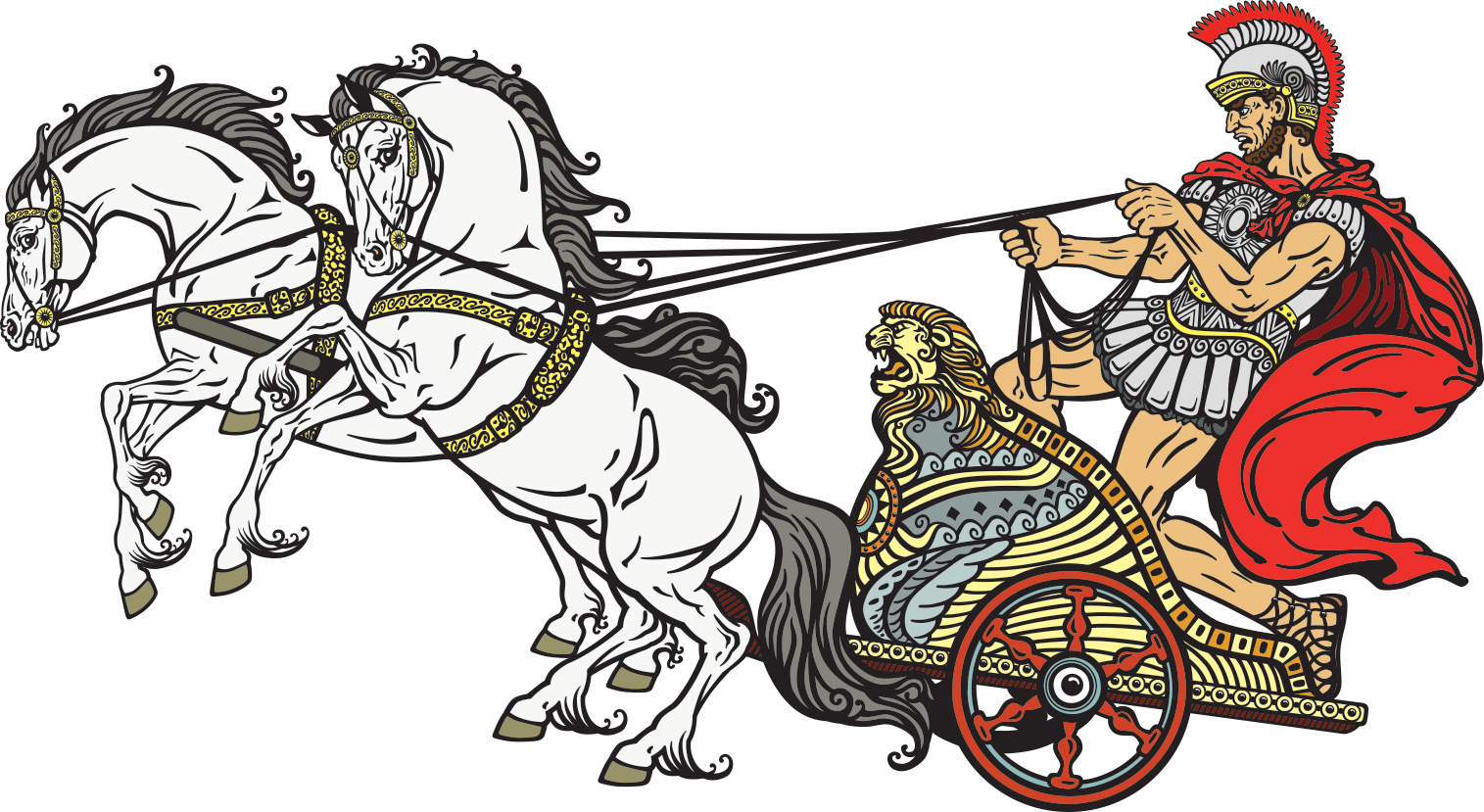 ☛ A lição faz 
referência à roda de
uma carruagem para
exemplificar o conceito
do papel da mordomia. 
Imediatamente surge a 
pergunta: por quê não uma roda de 
bicicleta ou uma roda de automóvel? 
Quão familiar estamos hoje com as rodas de 
carruagens? O ponto principal é evidente:
──────⊱◈◈◈⊰──────

Cristo é o CENTRO
de tudo.
──────⊱◈◈◈⊰──────
Nunca devemos esquecer isso em todos os aspectos da nossa vida cristã, em todas as políticas e ações da nossa igreja.
☛ Se a nossa experiência cristã é boa, se estamos bem com Deus, então a mordomia é só um dos muitos aspectos que também serão bons e corretos.

☛ Enfatizar mordomia sem primeiro enfatizar a importância de uma relação próxima com Jesus, vai distorcer o verdadeiro foco que devemos dar às nossas vidas.
Em vez disso, vamos falar sobre
a centralidade de Jesus.
──────⊱◈◈◈⊰──────
“Se queres saber o que Deus está pensando, olhe para a Jesus Cristo. Se queres ter uma ideia do que pode ser a personalidade dinâmica de Deus, olhe para a Jesus Cristo… Estamos dizendo que Jesus é o meio de comunicação de Deus, e que Jesus é a expressão do pensamento de Deus... Se queres ver a mente de Deus, olhe para a Jesus Cristo: Nele está a mente de Deus”.
William Barclay, Descobrindo Jesus (Louisville, KY: Westminster John Knox Press, 2000), pp.42-3
JESUS É O CENTRO DE
TUDO PARA UM CRISTÃO
☛ É por meio de Jesus que vemos a Deus, como Ele mesmo disse.

☛  É por meio dEle que vemos como se desenvolve o Grande Conflito.

☛  Sobretudo, para nós, é por meio de Jesus que experimentamos a salvação. 
Como podemos deixar Jesus fora de algo?  
──────⊱◈◈◈⊰──────
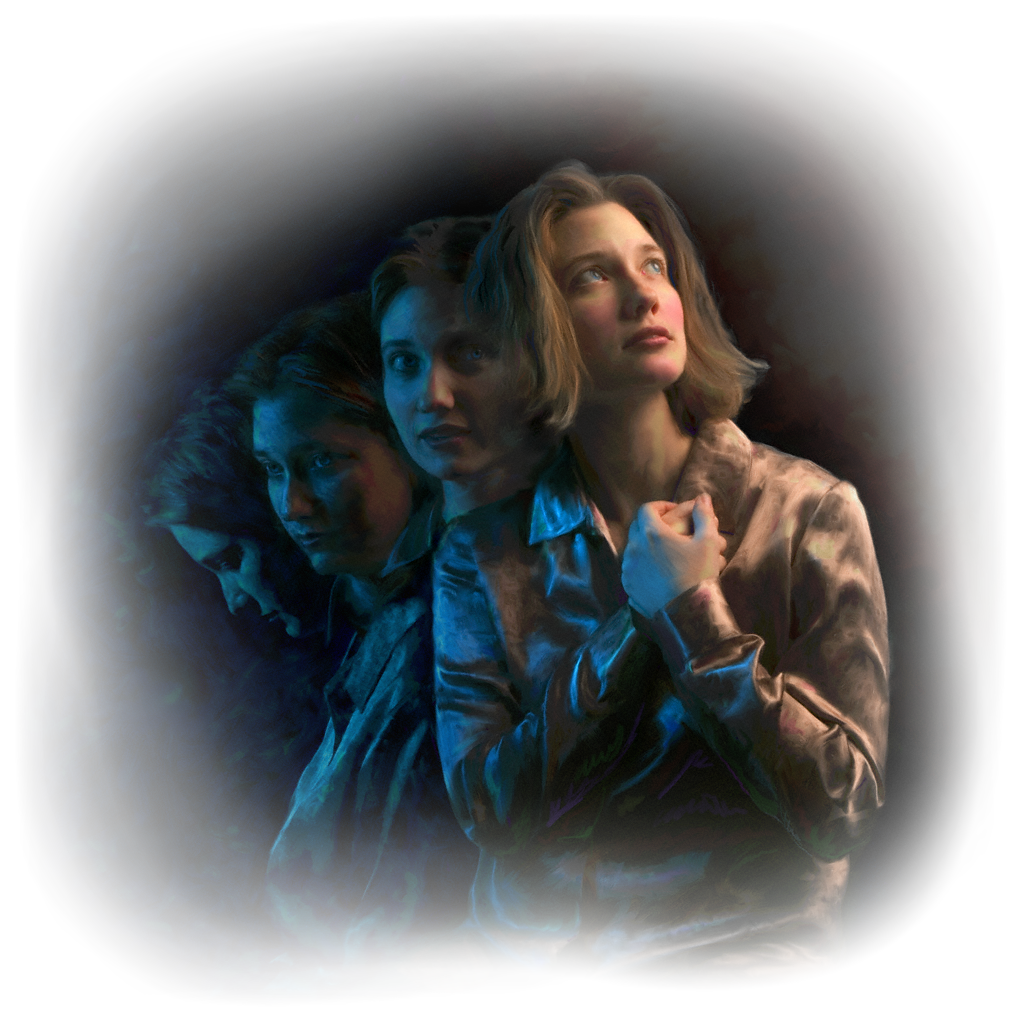 Então sim, a mordomia é parte de nossa vida cristã. Mas, se nos concentramos somente nesta vida terrenal, começamos a ver só o dinheiro, as demandas e a maquinaria da organização. 
Necessitamos refazer nossos passos e voltar o olhar para cima: “Olhando para Jesus, autor e consumador
da fé” Hebreus 12:2 NVI.
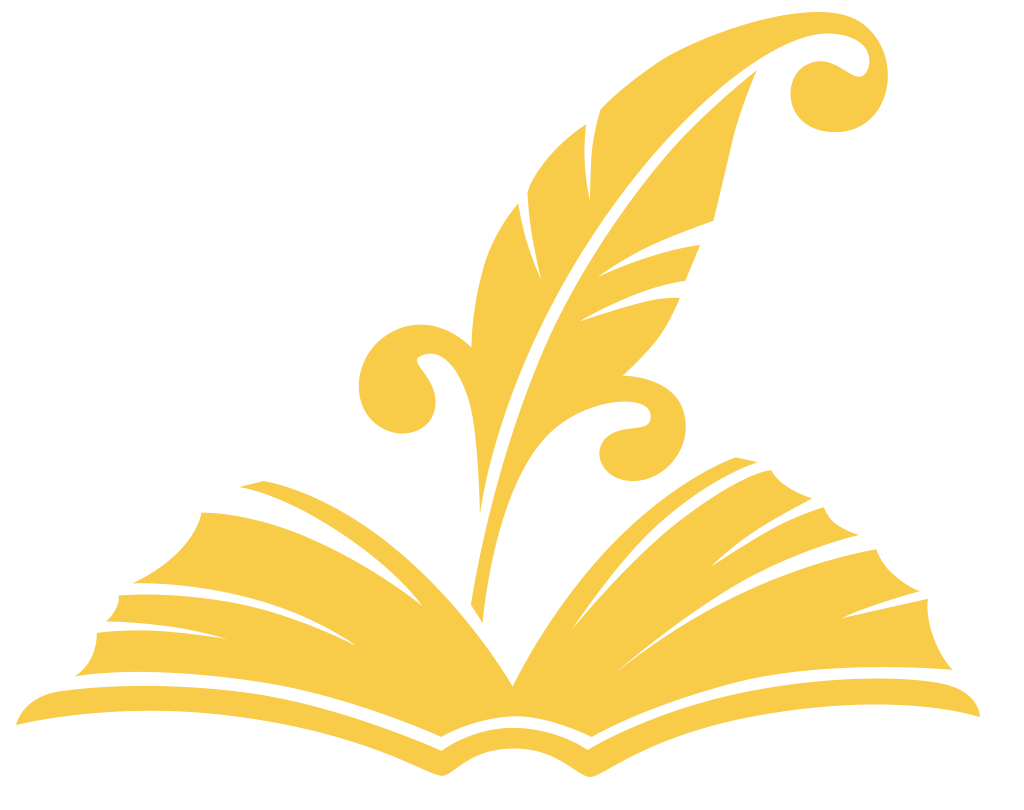 Concluímos com estas citações de Ellen White
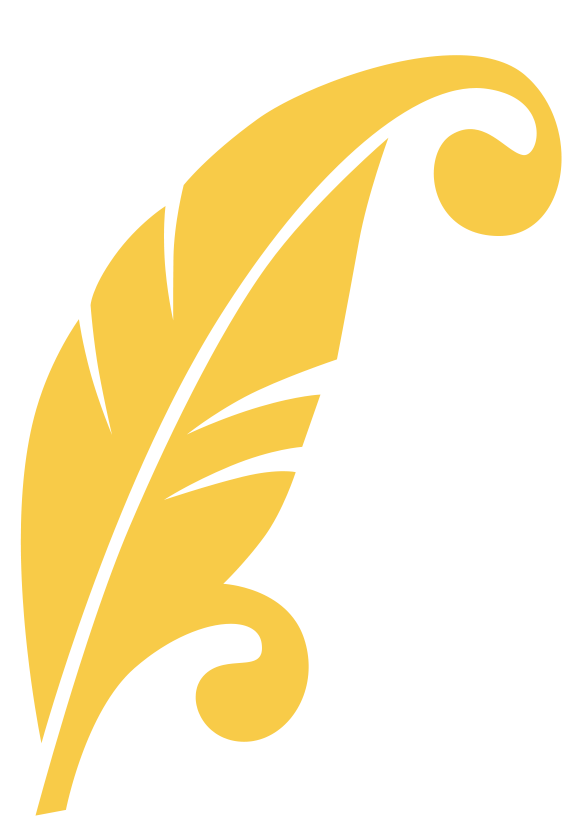 Quando alguém se volta da imperfeição humana para contemplar a Jesus, dá-se uma divina transformação no caráter. O Espírito de Cristo que opera no coração conforma-o a Sua imagem. Seja pois vosso esforço exaltar a Jesus. Que os olhos do espírito se dirijam ao “Cordeiro de Deus, que tira o pecado do mundo”. João 1:29.
Parábolas Jesus, p. 129
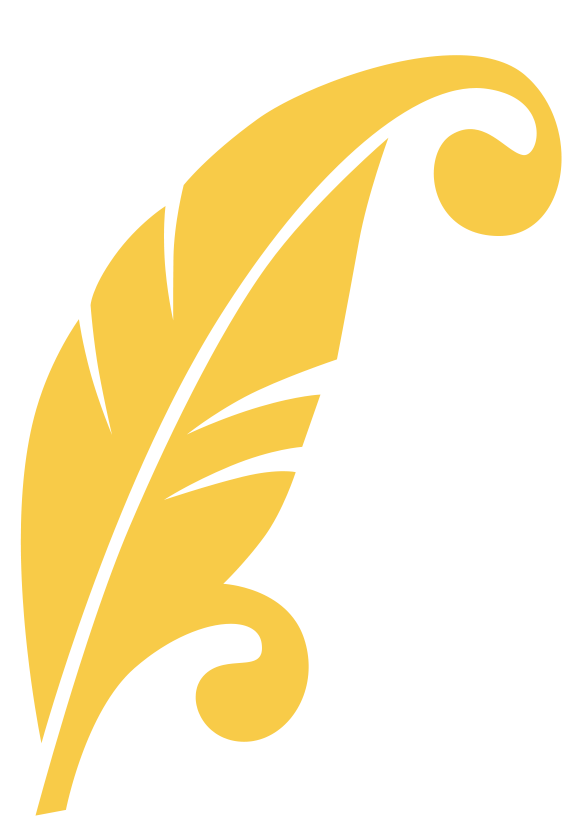 Exaltai a Jesus, vós que ensinais o povo, exaltai-O nos sermões, em cânticos, em oração. Que todas as vossas forças convirjam para dirigir ao “Cordeiro de Deus” almas confusas, transviadas, perdidas. Erguei-O, ao ressuscitado Salvador, e dizei a todos quantos ouvem: Vinde Àquele que “vos amou, e Se entregou a Si mesmo por nós”. Efésios 5:2.
Obreiros evangélicos, p. 160
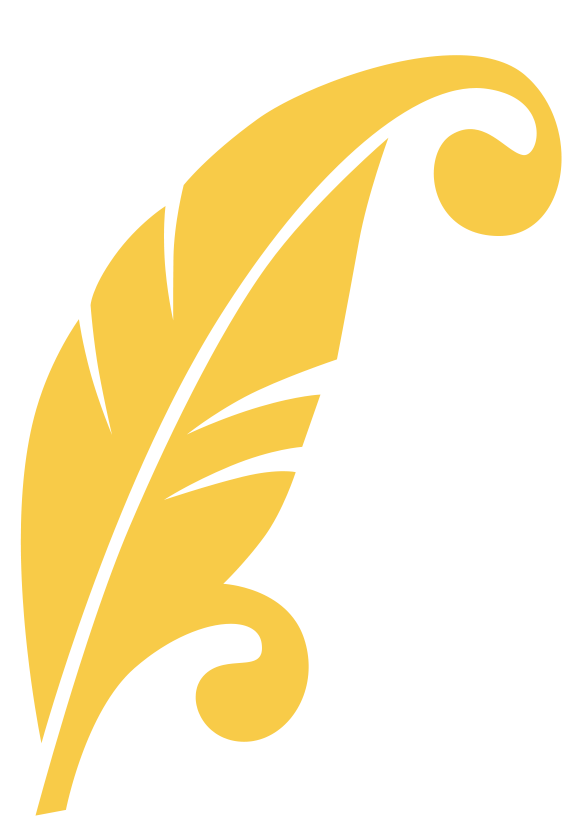 Todo aquele que crê na mensagem de Deus deve exaltar a Jesus, dirigir os homens a Cristo e dizer: “Eis o Cordeiro de Deus, que tira o pecado do mundo!” João 1:29.
Devocional Exaltai-O! p. 28
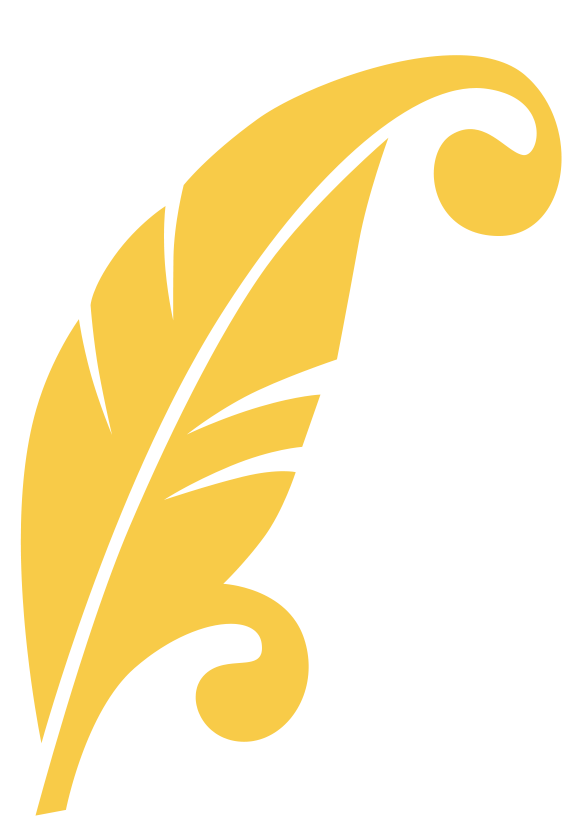 ...mas o grande centro de atração, Jesus Cristo, não deve ser deixado fora da mensagem do terceiro anjo.
Evangelismo, p 184
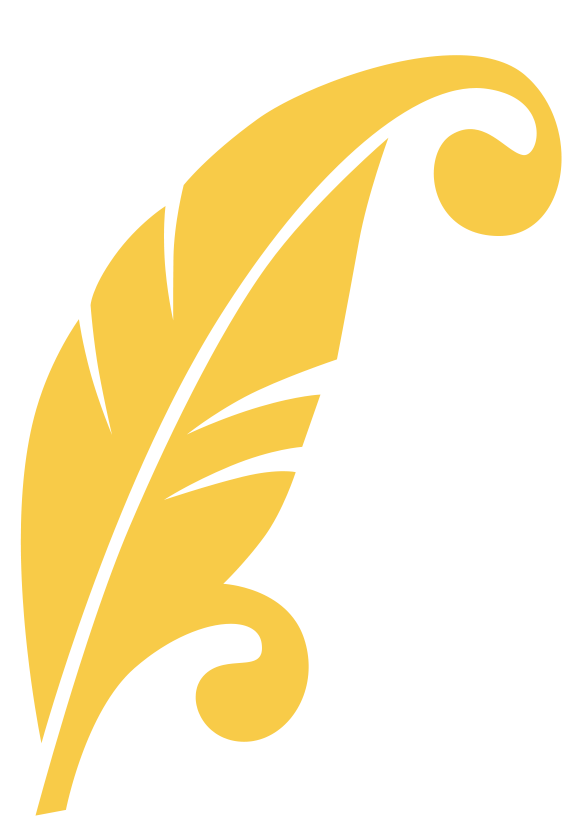 Cristo crucificado, Cristo ressurgido, Cristo assunto aos Céus, Cristo vindo outra vez, deve abrandar, alegrar e encher o espírito do ministro, de tal forma, que apresente estas verdades ao povo com amor e
profundo zelo. O ministro desaparecerá então,
e Jesus será revelado.
Evangelismo, p 185
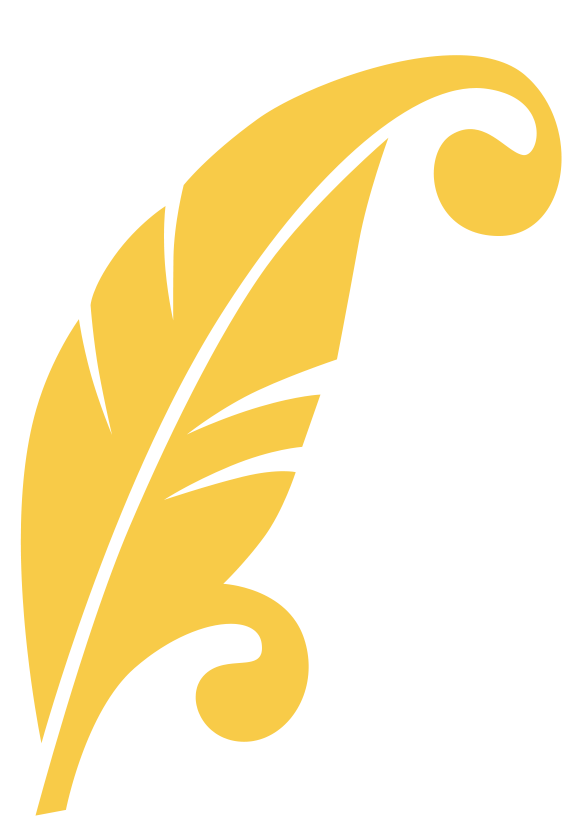 …mas nunca se deve pregar um sermão sem apresentar a Cristo, e Ele crucificado, como a base do evangelho.
Evangelismo, p. 186